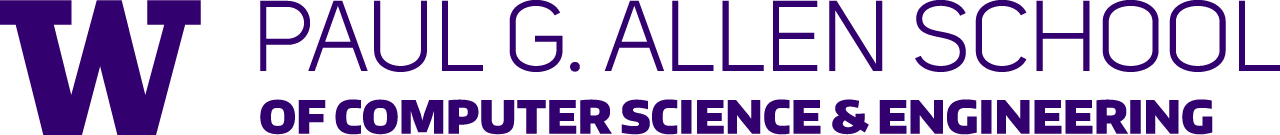 CSE341: Programming LanguagesLecture 1Course MechanicsML Variable Bindings
Dan Grossman
Fall 2017
Welcome!
We have 10 weeks to learn the fundamental concepts of programming languages

With hard work, patience, and an open mind, this course makes you a much better programmer
Even in languages we won’t use
Learn the core ideas around which every language is built,  despite countless surface-level differences and variations
Poor course summary: “Uses ML, Racket, and Ruby”

Today’s class:
Course mechanics
[A rain-check on motivation]
Dive into ML: Homework 1 due Friday of next week
Fall 2017
CSE341: Programming Languages
2
Concise to-do list
In the next 24-48 hours:

Read course web page: http://courses.cs.washington.edu/courses/cse341/17au/
Read all course policies (4 short documents on web page)
Adjust class email-list settings as necessary
Complete Homework 0 (survey worth 0 points)

Get set up using Emacs [optional; recommended] and ML
Installation/configuration/use instructions on web page
Essential; non-intellectual
No reason to delay!
Fall 2017
CSE341: Programming Languages
3
Who: Course Staff
Dan Grossman: Faculty, 341 my favorite course / area of expertise

Five (!!) great TAs

Get to know us!
Fall 2017
CSE341: Programming Languages
4
Staying in touch
Course email list: cse341a_au17@u.washington.edu
Students and staff already subscribed
You must get announcements sent there
Fairly low traffic

Course staff: cse341-staff@cs.washington.edu         plus individual emails

Message Board
For appropriate discussions; TAs will monitor
Optional/encouraged, won’t use for important announcements

Anonymous feedback link on webpage
For good and bad: If you don’t tell me, I don’t know
Fall 2017
CSE341: Programming Languages
5
Lecture: Dan
Slides, code, and reading notes / videos posted
May be revised after class
Take notes: materials may not describe everything
Slides in particular are visual aids for me to use

Ask questions, focus on key ideas

Engage actively
Arrive punctually (beginning matters most!) and well-rested
Just like you will for the midterm!
Write down ideas and code as we go
If attending and paying attention is a poor use of your time, one of us is doing something wrong
Fall 2017
CSE341: Programming Languages
6
Section
Required: will usually cover new material

Sometimes more language or environment details

Sometimes main ideas needed for homework

Will meet this week: using Emacs and ML

Material often also covered in reading notes / videos
Fall 2017
CSE341: Programming Languages
7
Reading Notes and Videos
Posted for each “course unit” 
Go over most (all?) of the material (and some extra stuff?)

So why come to class?
Materials let us make class-time much more useful and interactive
Answer questions without being rushed because occasionally  “didn’t get to X; read/watch about it”
Can point to optional topics/videos
Can try different things in class, not just recite things

Don’t need other textbooks – I’ve roughly made one myself
Fall 2017
CSE341: Programming Languages
8
Office hours
Regular hours and locations on course web 
Changes as necessary announced on email list

Use them
Please visit me
Ideally not just for homework questions (but that’s good too)
Fall 2017
CSE341: Programming Languages
9
Homework
Seven total

To be done individually

Doing the homework involves:
Understanding the concepts being addressed
Writing code demonstrating understanding of the concepts
Testing your code to ensure you understand and have correct programs
“Playing around” with variations, incorrect answers, etc.
Only (2) is graded, but focusing on (2) makes homework harder

Challenge problems: Low points/difficulty ratio
Fall 2017
CSE341: Programming Languages
10
Note my writing style
Homeworks tend to be worded very precisely and concisely
I write like a computer scientist (a good thing!)
Technical issues deserve precise technical writing
Conciseness values your time as a reader
You should try to be precise too

Skimming or not understanding why a word or phrase was chosen can make the homework harder

By all means ask if a problem is confusing
Being confused is normal and understandable
And I may have made a mistake
Fall 2017
CSE341: Programming Languages
11
Academic Integrity
Read the course policy carefully
Clearly explains how you can and cannot get/provide help on homework and projects

Always explain any unconventional action

I have promoted and enforced academic integrity since I was a freshman
Great trust with little sympathy for violations
Honest work is the most important feature of a university

This course especially: Do not web-search for homework solutions!  We will check!
Fall 2017
CSE341: Programming Languages
12
Exams
Midterm: Monday October 30, in class

Final: Tuesday December 12, 2:30-4:20

Same concepts, but different format from homework
More conceptual (but write code too)
Will post old exams
Closed book/notes, but you bring one sheet with whatever you want on it
Fall 2017
CSE341: Programming Languages
13
Talk to the professor
0.5% of your grade for talking to me in groups of 4-5 for 15-20 minutes

Will do sign-ups via email / Doodle / Google
Fall 2017
CSE341: Programming Languages
14
Coursera (more info in document)
I’ve taught this material to thousands of people around the world
A lot of work and extremely rewarding

You are not allowed to participate in that class!
Do not web-search related to homework problems!

This should have little impact on you
Two courses are separate
341 is a great class and staff is committed to this offering being the best ever

But this is an exciting thing you are likely curious about…
Fall 2017
CSE341: Programming Languages
15
More Coursera
Why did I do a MOOC?
Have more impact (like a textbook) for my favorite stuff!
Experiment with where higher-ed might be going


So why are you paying tuition?
Personal attention from humans
Homeworks/exams with open-ended questions
Class will adjust as needed
We can be sure you actually learned
Course is part of a coherent curriculum
Beyond the classroom: job fairs, advisors, social, …
Fall 2017
CSE341: Programming Languages
16
Has Coursera help/hurt 341?
Biggest risks
Becomes easier to cheat – don’t! (And I’ve changed things)
I become too resistant to change – hope not!

There are benefits too
The videos
More robust grading scripts
Way fewer typos
Easier software installation (new SML Mode)
Taking the “VIP version” of a more well-known course
Change the world to be more 341-friendly
Fall 2017
CSE341: Programming Languages
17
Questions?
Anything I forgot about course mechanics before we discuss, you know, programming languages?
Fall 2017
CSE341: Programming Languages
18
What this course is about
Many essential concepts relevant in any programming language 
And how these pieces fit together

Use ML, Racket, and Ruby languages:
They let many of the concepts “shine”
Using multiple languages shows how the same concept can “look different” or actually be slightly different
In many ways simpler than Java

Big focus on functional programming
Not using mutation (assignment statements) (!)
Using first-class functions (can’t explain that yet)
But many other topics too
Fall 2017
CSE341: Programming Languages
19
Why learn this?
This is the “normal” place for course motivation
Why learn this material?

But in my experience, we don’t have enough shared vocabulary
So 3-4 week delay on motivation for functional programming
I promise full motivation: delay is worth it
(Will motivate immutable data at end of “Unit 1”)
Fall 2017
CSE341: Programming Languages
20
My claim
Learning to think about software in this “PL” way will make you a better programmer even if/when you go back to old ways

It will also give you the mental tools and experience you need for a lifetime of confidently picking up new languages and ideas

[Somewhat in the style of The Karate Kid movies (1984, 2010)]
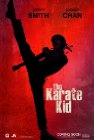 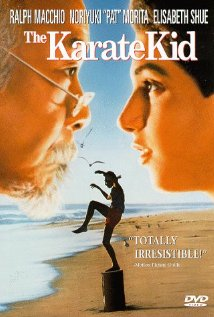 Fall 2017
CSE341: Programming Languages
21
A strange environment
Next 4-5 weeks will use
ML language
Emacs editor
Read-eval-print-loop (REPL) for evaluating programs

Need to get things installed and configured
Either in the department labs or your own machine
We’ve written thorough instructions (questions welcome)

Only then can you focus on the content of Homework 1

Working in strange environments is a CSE life skill
Fall 2017
CSE341: Programming Languages
22
Mindset
“Let go” of all programming languages you already know

For now, treat ML as a “totally new thing”
Time later to compare/contrast to what you know
For now, “oh that seems kind of like this thing in [Java]” will confuse you, slow you down, and you will learn less

Start from a blank file…
Fall 2017
CSE341: Programming Languages
23
A very simple ML program
[The same program we just wrote in Emacs; here for convenience if reviewing the slides]
(* My first ML program *)

val x = 34;

val y = 17;

val z = (x + y) + (y + 2);

val q = z + 1;

val abs_of_z = if z < 0 then 0 – z else z;

val abs_of_z_simpler = abs z
Fall 2017
CSE341: Programming Languages
24
A variable binding
val z = (x + y) + (y + 2); (* comment *)
More generally:
val x = e;
Syntax:
Keyword  val and punctuation = and ;
Variable  x
Expression  e 
Many forms of these, most containing subexpressions
Fall 2017
CSE341: Programming Languages
25
The semantics
Syntax is just how you write something

Semantics is what that something means
Type-checking (before program runs)
Evaluation (as program runs)

For variable bindings:
Type-check expression and extend static environment
Evaluate expression and extend dynamic environment

So what is the precise syntax, type-checking rules, and evaluation rules for various expressions?  Good question!
Fall 2017
CSE341: Programming Languages
26
ML, carefully, so far
A program is a sequence of bindings

Type-check each binding in order using the static environment produced by the previous bindings

Evaluate each binding in order using the dynamic environment produced by the previous bindings
Dynamic environment holds values, the results of evaluating expressions

So far, the only kind of binding is a variable binding
More soon
Fall 2017
CSE341: Programming Languages
27
Expressions
We have seen many kinds of expressions:
	34     true        false       x       e1+e2     e1<e2  
	if e1 then e2 else e3
Can get arbitrarily large since any subexpression can contain subsubexpressions, etc. 

Every kind of expression has
Syntax
Type-checking rules
Produces a type or fails (with a bad error message )
Types so far:   int  bool  unit
Evaluation rules (used only on things that type-check)
Produces a value (or exception or infinite-loop)
Fall 2017
CSE341: Programming Languages
28
Variables
Syntax: 
	sequence of letters, digits, _, not starting with digit

Type-checking: 
	Look up type in current static environment
If not there fail

Evaluation: 
	Look up value in current dynamic environment
Fall 2017
CSE341: Programming Languages
29
Addition
Syntax: 
	e1 + e2 where e1 and e2 are expressions

Type-checking: 
	If e1 and e2 have type int, 	
	then e1 + e2 has type int

Evaluation: 
	If e1 evaluates to v1 and e2 evaluates to v2,
	then e1 + e2 evaluates to sum of v1 and v2
Fall 2017
CSE341: Programming Languages
30
Values
All values are expressions

Not all expressions are values

A value “evaluates to itself” in “zero steps”

Examples: 
34, 17, 42  have type int
true, false have type bool
() has type unit
Fall 2017
CSE341: Programming Languages
31
Slightly tougher ones
What are the syntax, typing rules, and evaluation rules for conditional expressions?


What are the syntax, typing rules, and evaluation rules for 
less-than expressions?
Fall 2017
CSE341: Programming Languages
32
The foundation we need
We have many more types, expression forms, and binding forms to learn before we can write “anything interesting”

Syntax, typing rules, evaluation rules will guide us the whole way!

For Homework 1: functions, pairs, conditionals, lists, options, and local bindings
Earlier problems require less

Will not add (or need):
Mutation (a.k.a. assignment): use new bindings instead
Statements: everything is an expression
Loops: use recursion instead
Fall 2017
CSE341: Programming Languages
33